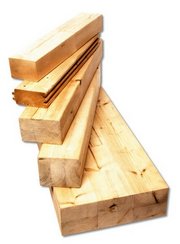 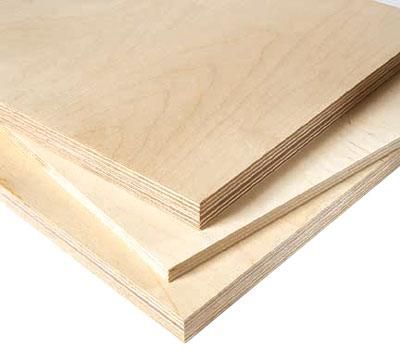 LES
Žagan, obdelan les, sestava lesa
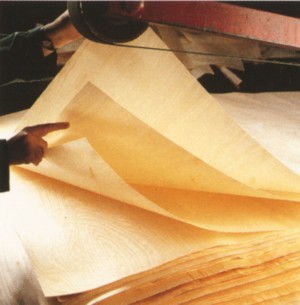 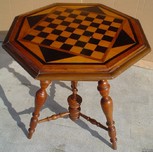 Les: Razrez debla
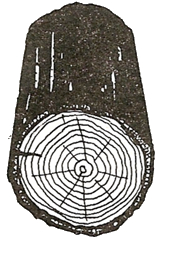 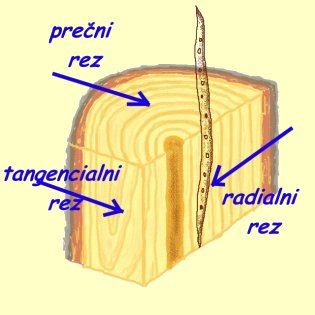 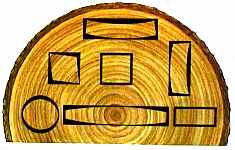 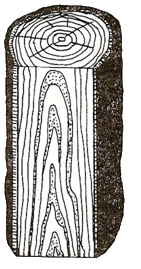 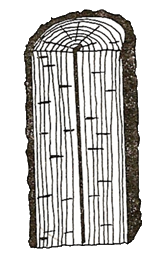 Krčenje lesa glede na izrez iz debla
Viri:http://www.fg.uni-mb.si/lucija/Gradiva-GI/12%20Les.ppt, Bogdan Sušnik, Ludvik Hajdinjak in Slavko Kocijančič: Tehnika in tehnologija – Učbenik za 6. razred osnovne šole
Les: Žagan les
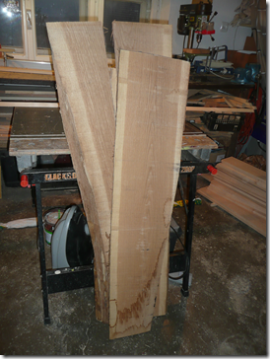 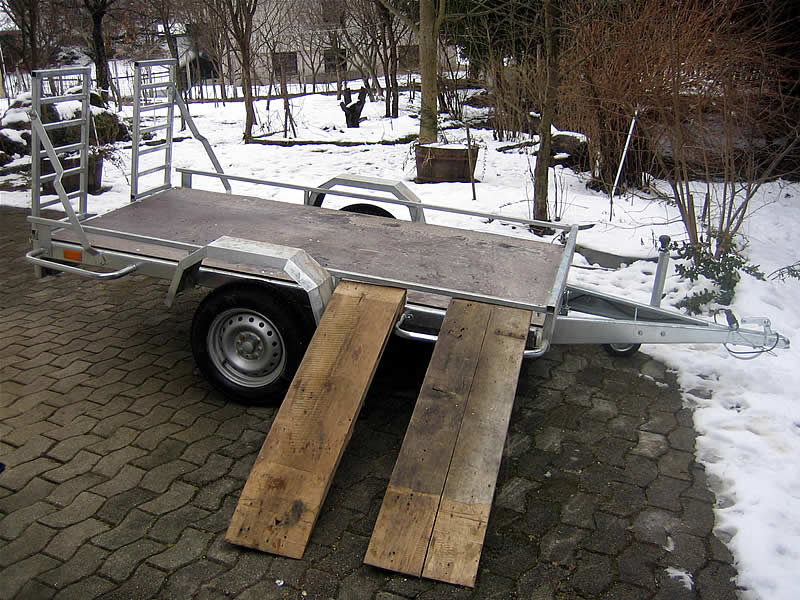 Žagan les:
pridobimo ga z žaganjem drevesa,razlika je le v 
debelini 
lesa po
žaganju, 
ime velja 
ne glede
na vrsto
lesa.
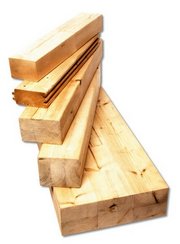 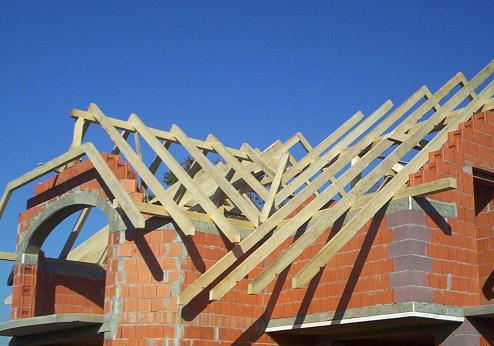 PLOH - nad 48 mm





LETVA - od 4 do 12 mm
GREDA in TRAM





DESKA - od 12 do 47 mm
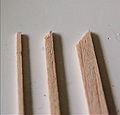 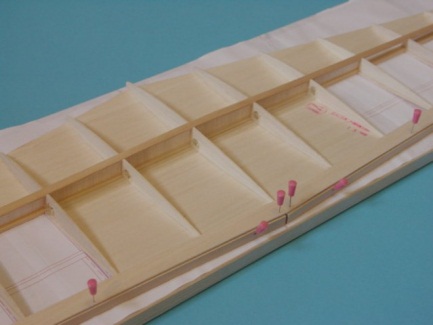 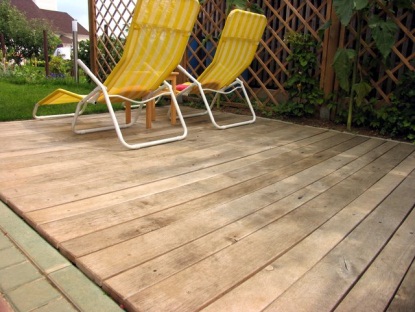 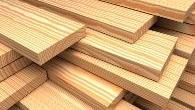 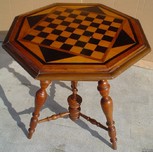 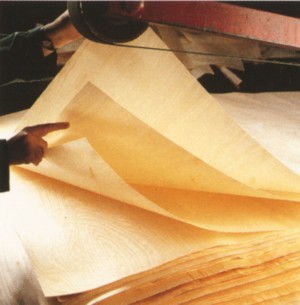 FURNIR - od 0,5 do 5 mm
Viri:http://www.fg.uni-mb.si/lucija/Gradiva-GI/12%20Les.ppt, Bogdan Sušnik, Ludvik Hajdinjak in Slavko Kocijančič: Tehnika in tehnologija – Učbenik za 6. razred osnovne šole
Les: Obdelan les - polizdelki
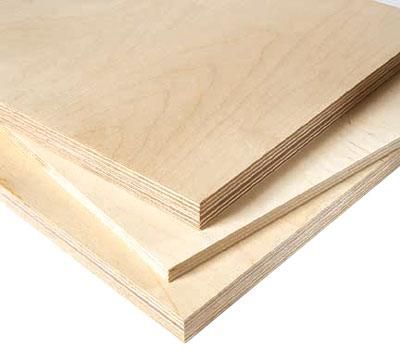 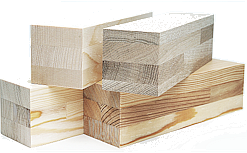 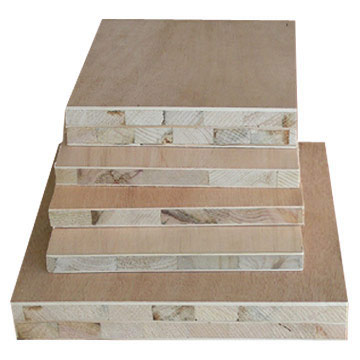 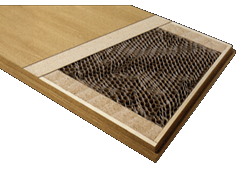 Obdelan les
in polizdelki:
iz lesnih odpadkov (veje, žagovina)
in žaganega
lesa izdelajo
različne vrste
obdelanega
lesa – polizdelke.
Polizdelke uporabimo za izdelavo izdelkov.
LEPLJEN (LAMELIRAN) LES- smer vzporedna lesenim vlaknom
VEZANA PLOŠČA - zlepljene plošče
PANELNA PLOŠČA (levo)
 - tri plasti, zunanja iz debelejšega furnirja
SATOVNA PANELKA (desno)
- v sredini satovje iz papirja
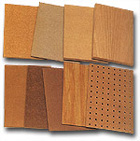 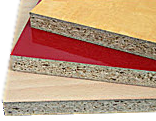 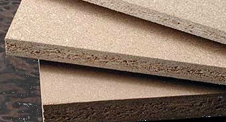 IVERKA (levo)- iveri in lepilo
IVERAL (desno) 
- na obeh straneh folija
LESONITNA PLOŠČA- lesna vlakna + smole,
stisnjeno pod velikim pritiskom
MEDIAPAN PLOŠČA
- gladke na obeh straneh, kvalitetne
Viri:http://www.fg.uni-mb.si/lucija/Gradiva-GI/12%20Les.ppt, Bogdan Sušnik, Ludvik Hajdinjak in Slavko Kocijančič: Tehnika in tehnologija – Učbenik za 6. razred osnovne šole
Les: Kemijska sestava lesa
V lesu so prisotni predvsem ogljik C in voda H2O (dva vodika H in kisik O).Ostalih sestavin je zelo malo (1% predstavljajo dušik N, kalcij Ca, kalij K, magnezij Mg, mangan Mn in drugi) .
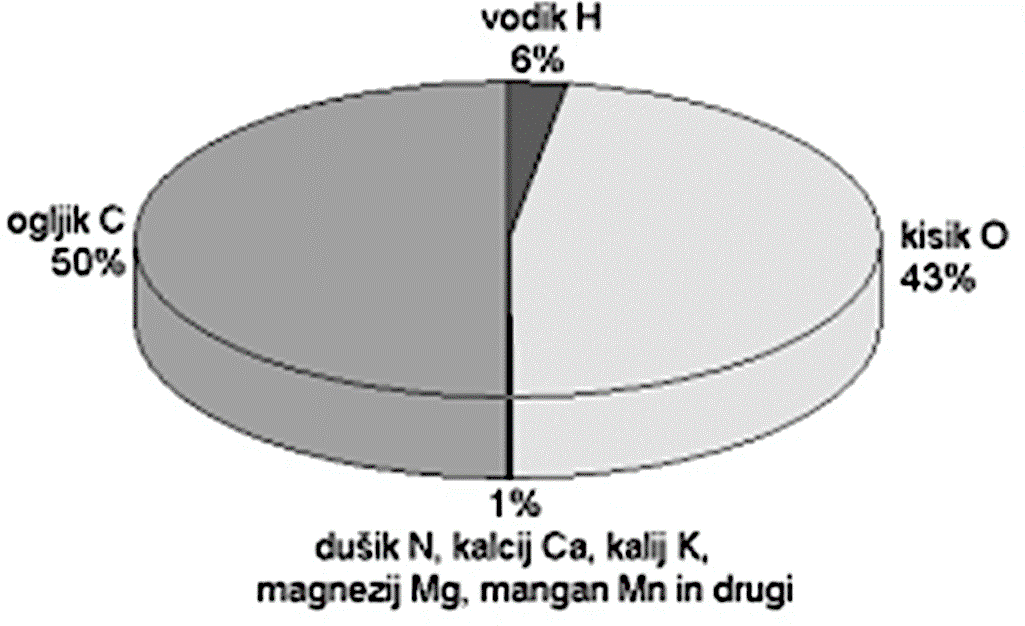 Viri:http://www.fg.uni-mb.si/lucija/Gradiva-GI/12%20Les.ppthttp://www.cpi.si/files/cpi/userfiles/Lesarstvo_tapetnistvo/3-LES_ZGRADBA.pdf